North East Regional Health Authority NERHA
NERHA Team
St. Ann Health has five (5) sites 
St. Ann Health Department
St. Ann’s Bay Hospital
Alexandria Community Hospital 
Claremont Centre of Excellence Satellite Site 
Ocho Rios Health Centre Satellite Site 
Port Maria has two (2) sites
Port Maria Hospital 
Highgate Health centre Satellite Site
Port Antonio has two (2) sites
Port Antonio Health Department 
Buff Bay Health Centre
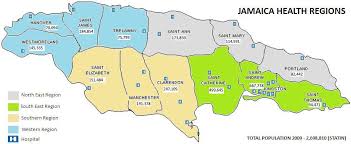 Viral Load Uptake among active clients seen in the last three (3) months
PLHIV on Treatment Suppression
PDSAs conducted to improve virologic suppression
No PDSA was conducted in the last three (3) months; team plagued with multiple quarantine orders as well as team members  proceeding  on vacation/departmental leave which became due during the period. 
Despite the challenges faced the team maintained/sustained the hardwired PDSAs and activities that where previously done at the site.
VL uptake best practices – Strategies used to ensure clients due/overdue get test done.
Blood letting extended – 2 days (Wednesday + Thursdays).
CI assist with blood letting at site daily; service extended all week to facilitate clients who are due/overdue viral load test.
3. On clinic days team checks TSIS to ensure each client present has an updated viral load.
VL uptake best practices – Strategies used to ensure clients due/overdue get test done. Cont’d
1. A list is created for clients who are due a viral load test in the upcoming months. Calls are made to schedule an appointment for blood letting.
2.  Upon the return of the VL test results (usually on Fridays):
Client whose test were not done, due to lab accidents, insufficient samples etc, are called and reschedule for testing.
Newly unsuppressed or clients with increasing VL results are engaged in EAS or treatment literacy sessions.
One thing that ALL teams should consider if they are serious about increasing their VL uptake is to institute bloodletting EVERYDAY.  
A client centred approach is needed to  maximise/optimise activities . 
Reach out to clients as soon as they become unsuppressed or when there is a significant increase in VL levels (adhere to the protocol is strongly required).
Total TEAM involvement is required. Once a team member is available, it is their responsibility to cater to the needs of the client.
Helps to achieve viral suppression goal.
Allows team to see where clients are and be better able to provide support.
Builds comrade among staff and client (enhance relationship between HCW and clients). 
Engaging  clients  in VL uptake activities teach clients the importance of VL uptake and the importance  role it plays in their healthcare.  Help the team to identify reasons for clients missing VL appointments (such as fear of needles) and addressing these issues.
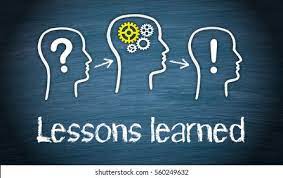 What should other teams consider if they want to test a PDSA around any of the ideas listed earlier?
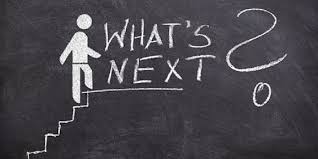 Ideal Next Steps
Despite having the highest uptake rate, the suppression rate in comparison to the other parishes remain low. 
PHD – 82% uptake with 70% suppression
SAB HD – 77% uptake with 67% suppression 
SMHD – 90% uptake with 70% suppression
Ideal Next Steps
Strategies to : 
Systematic methods to identify early virological failure needed
Treatment literacy sessions as well as increased focus on EAS (client empanelment) needed.
Assessing and addressing barriers to adherence
Differentiated care, introduce HVL clinics OR strengthen same, ALL clients with VL over 1000cp/ml should be included. 
Focus on updating VL results received on TSIS.
Maintain return of viral load result tracking system.
The End…
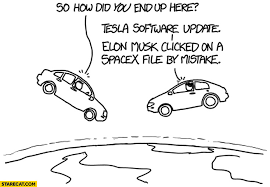